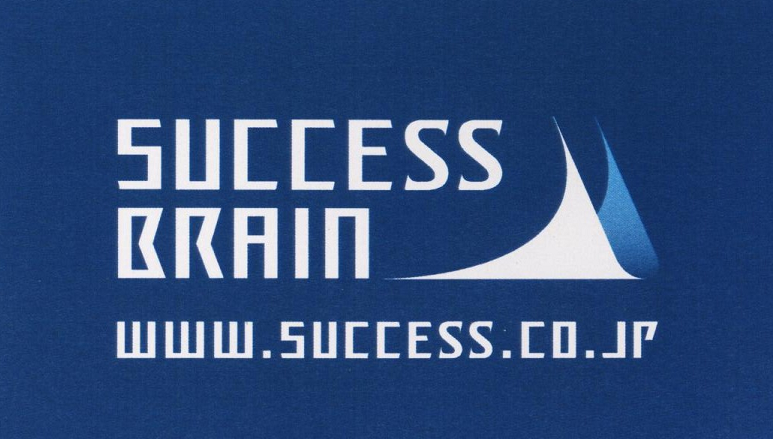 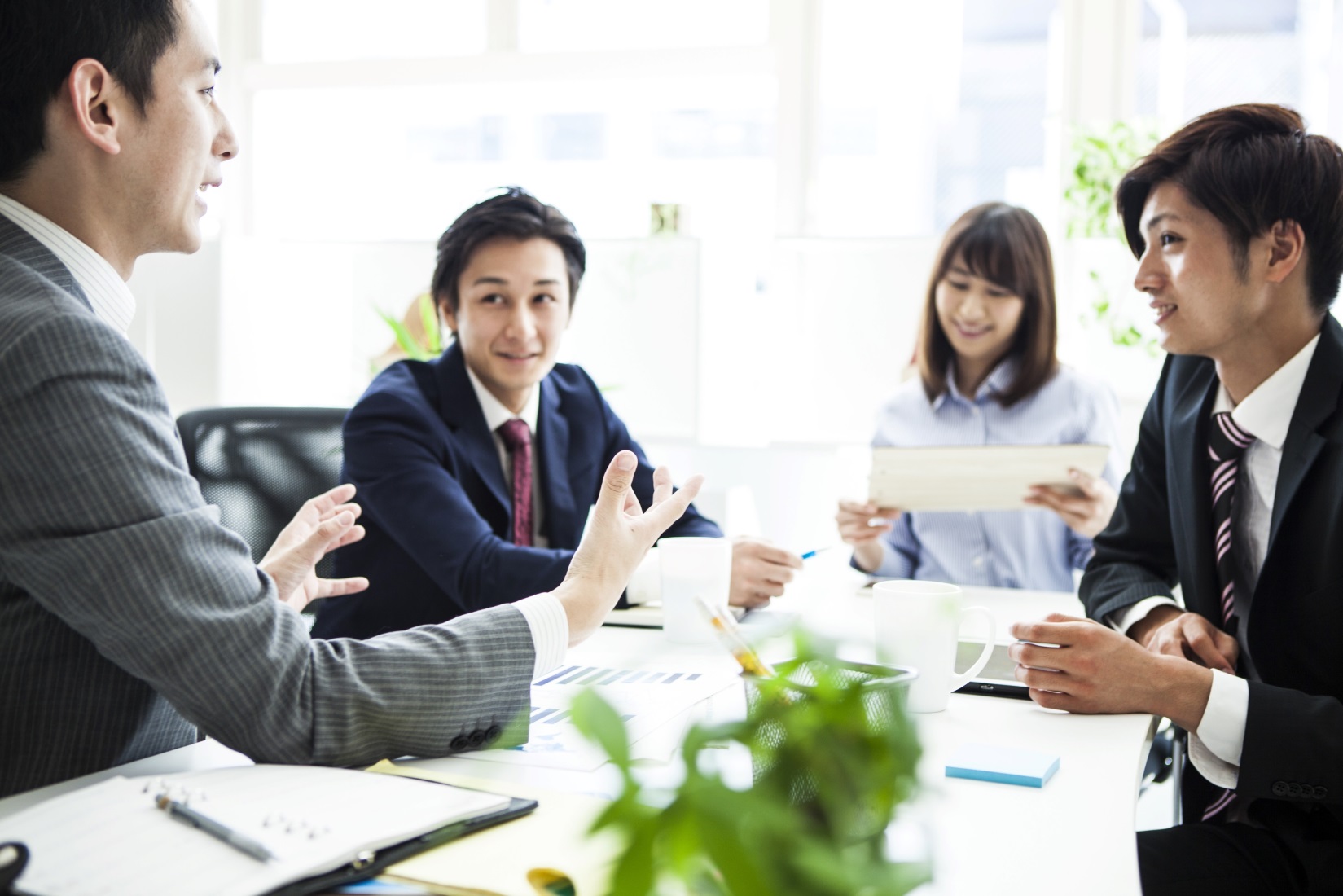 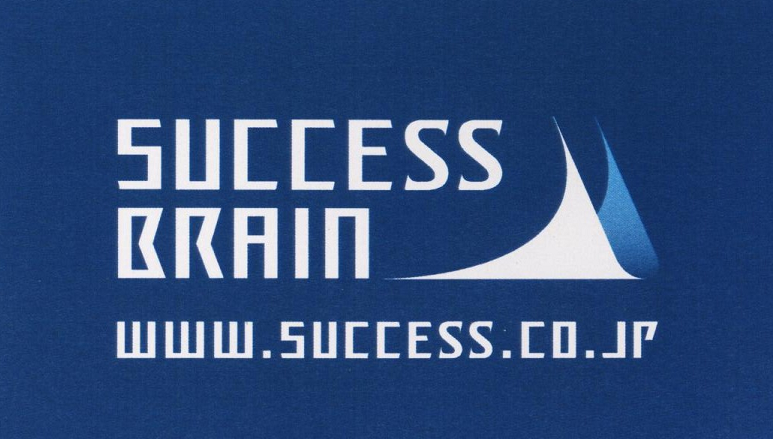 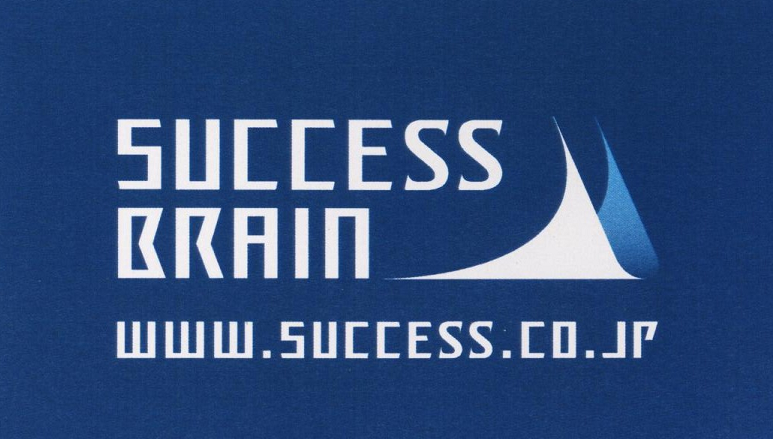 サクセスブレイン
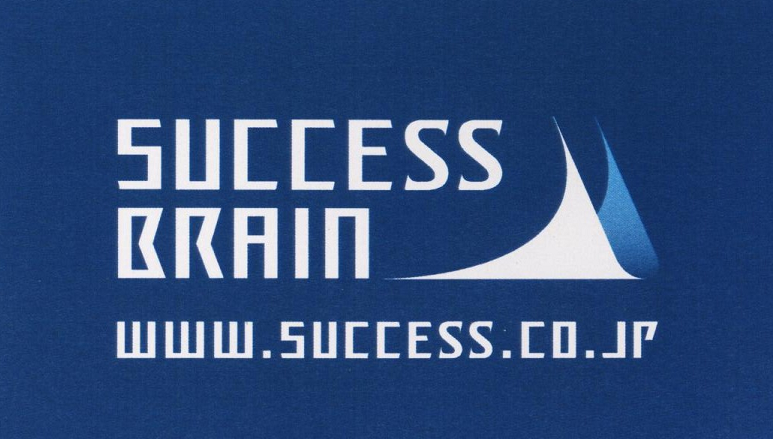 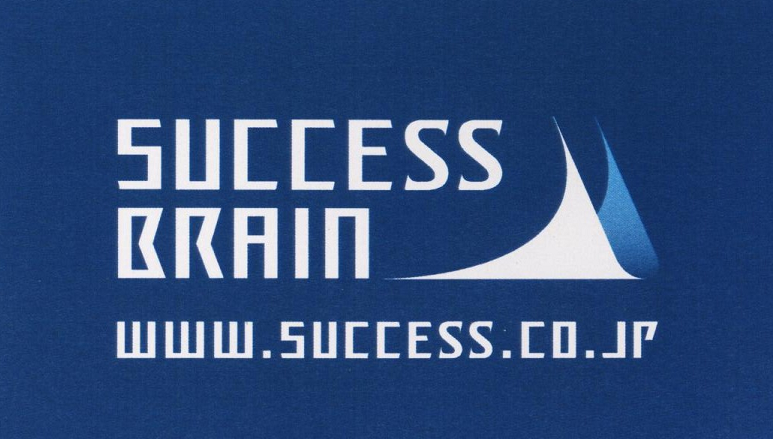 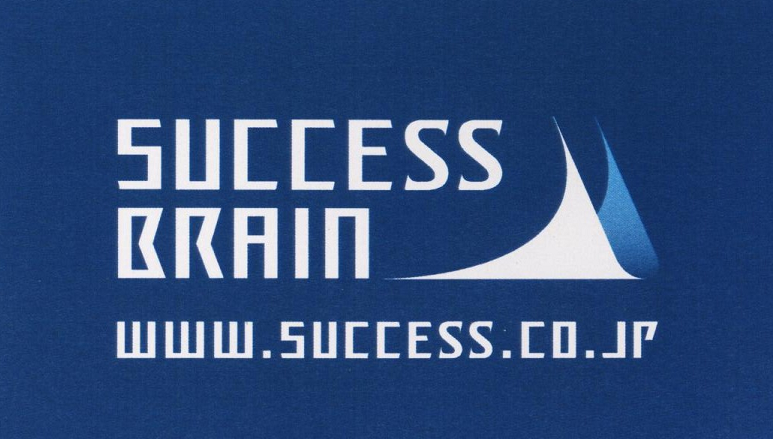 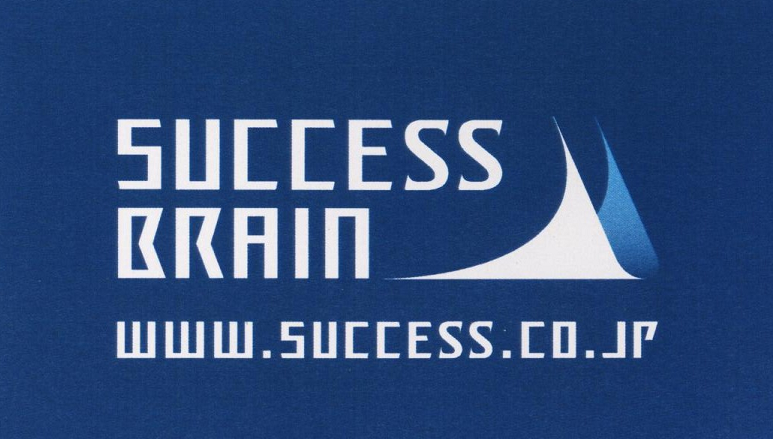 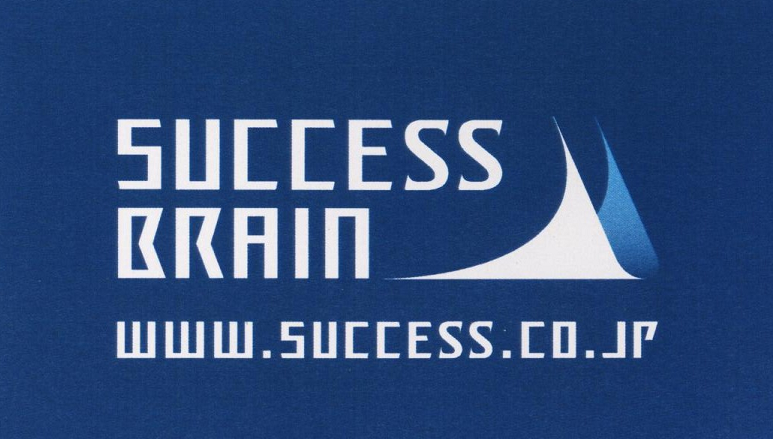 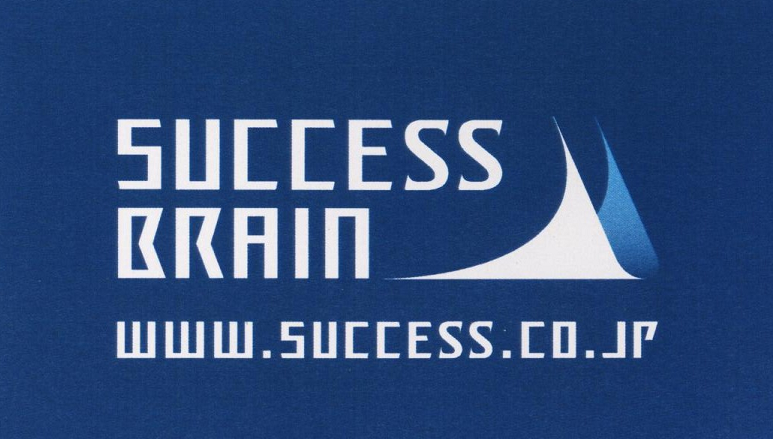 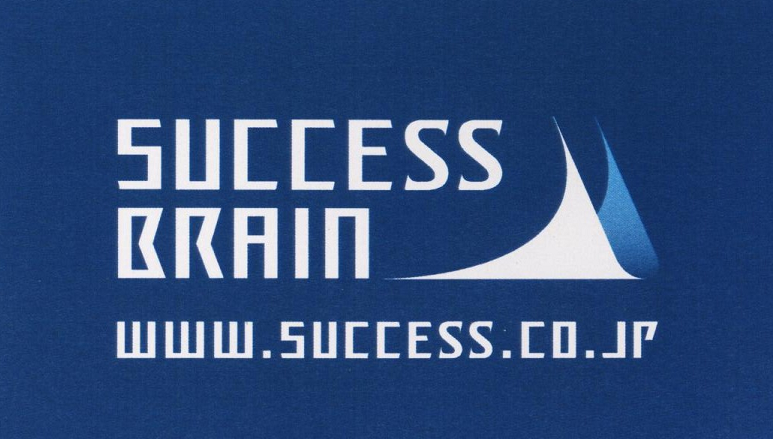 コロナ禍でも、成長を止めない
 若手社員フォロー研修
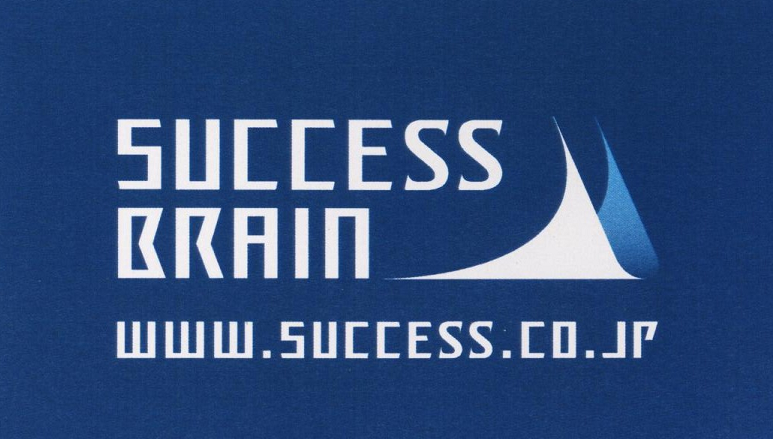 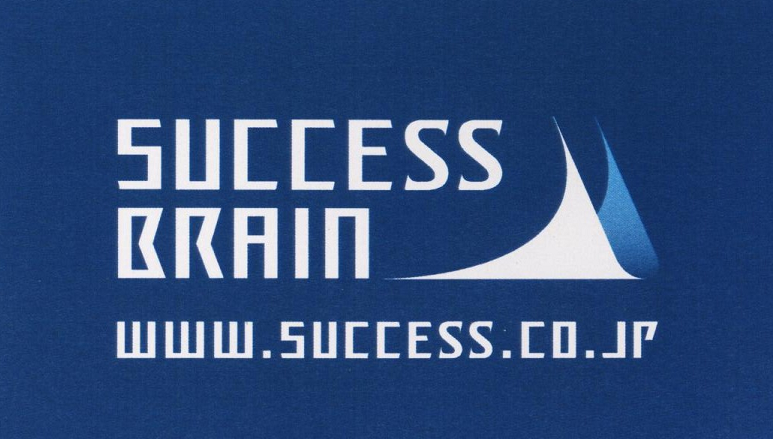 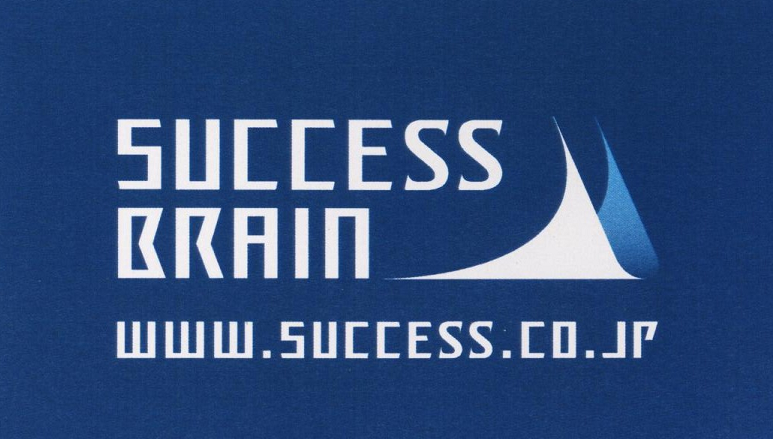 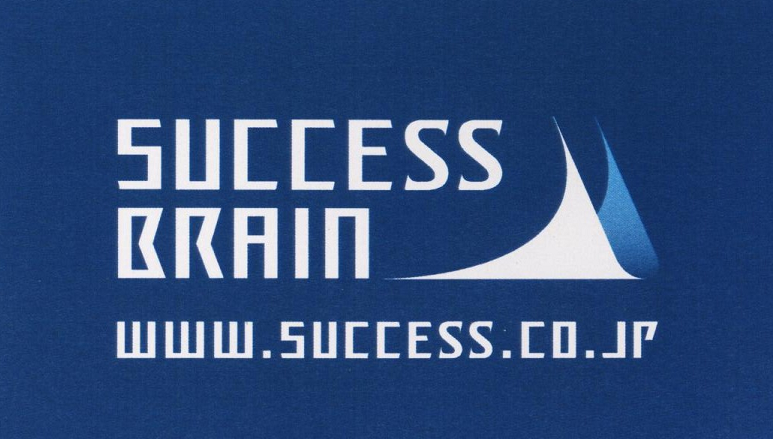 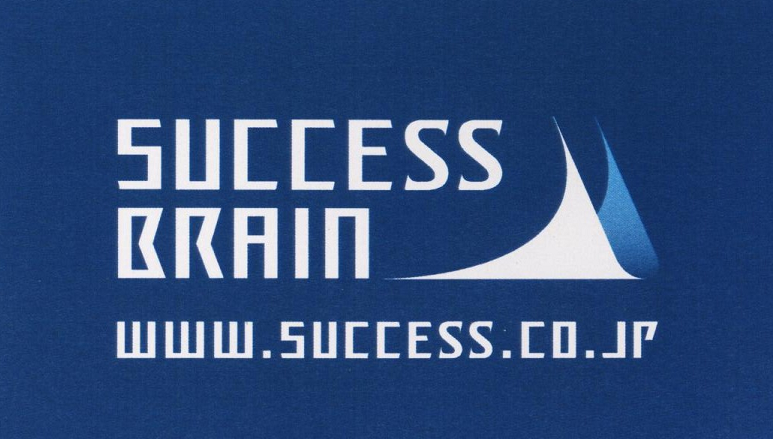 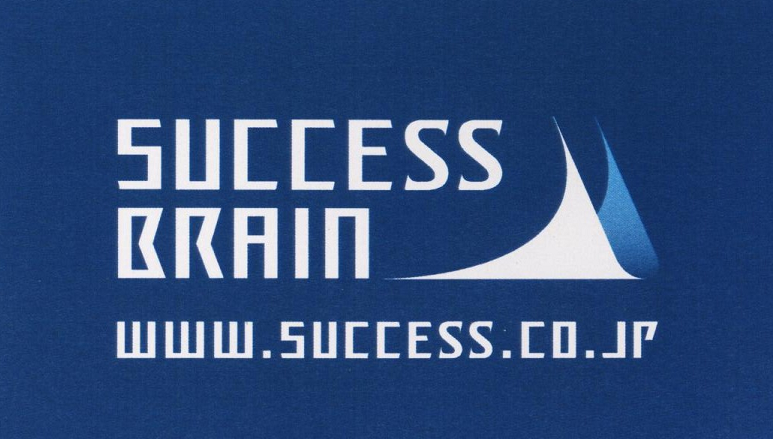 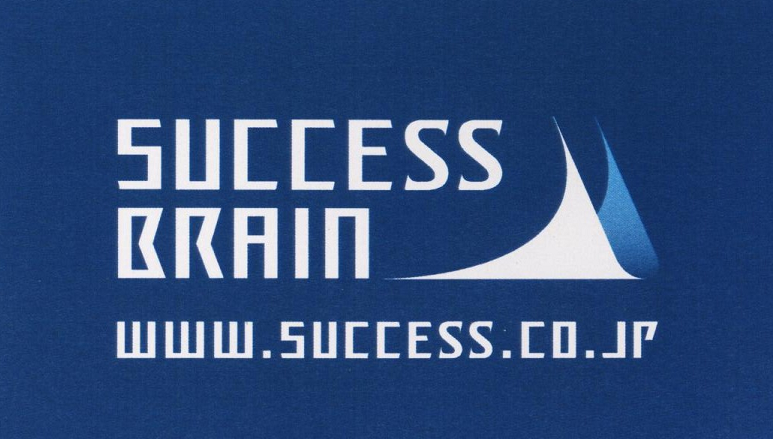 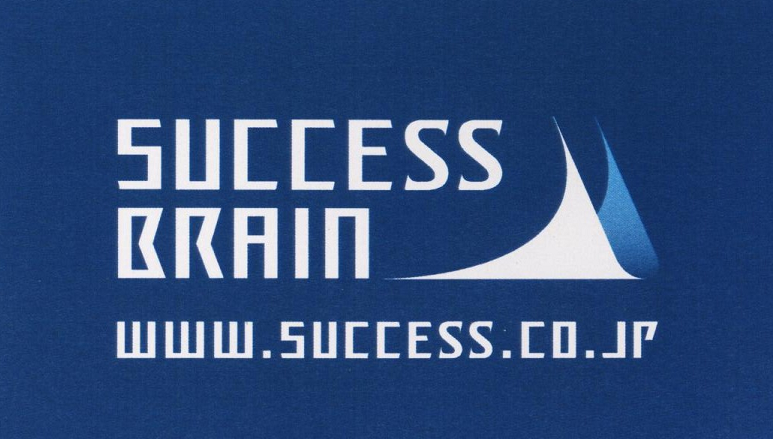 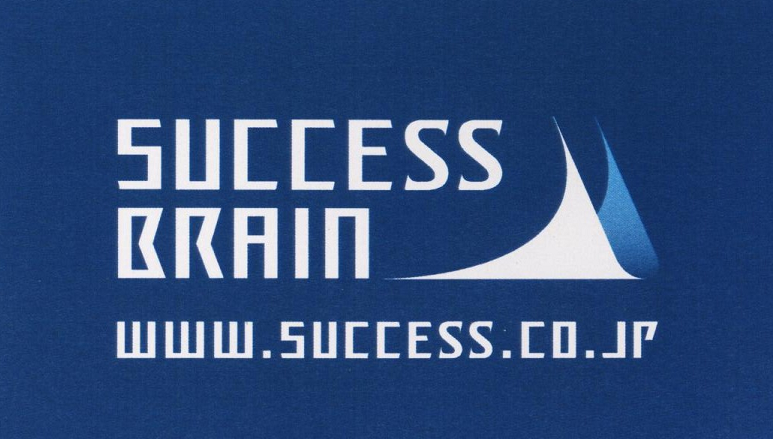 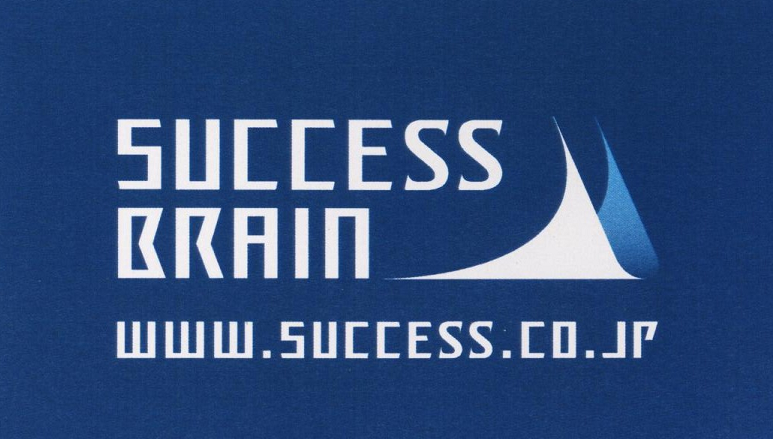 集合研修
モチベーションUP・目標設定
コロナ禍においても
自ら成長できる社員となる。
2021年10月4日(月)
 　テーマ：「振り返る習慣づくり」
対  象 ：入社1～3年目の若手社員
　　    　
会　場 ：石川県地場産業振興センター
　　　　　　　　　　　　　　　本館 第2研修室

時　間 ：9:30～17:00(受付開始9:15)

受講費：16,000円(昼食代込み・税別)

　　　　　
お申込方法：本紙、裏面をご参照ください
【研修プログラム】
（１）オリエンテーション
（２）自分を振り返る
（３）自己客観化
（４）働く理由を考える
（５）コミュニケーションの重要性
（６）将来像の設定
（７）感謝の手紙
（８）研修まとめ 等
新型コロナウィルス感染症（COVID-19）の感染予防策を徹底して参ります。
ご不便をおかけしますが、ご協力のほど、どうぞよろしくお願いいたします。
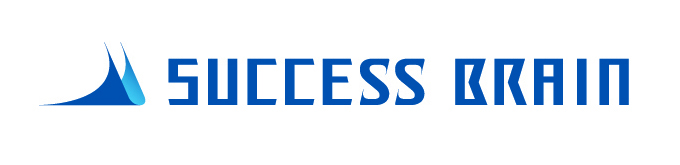 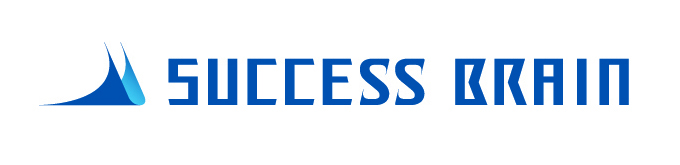 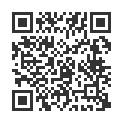 〒920-0364 石川県金沢市松島2-191 COMビル
MAIL：info@success.co.jp
TEL：076-269-8653
株式会社サクセスブレイン
コロナ禍でも、成長を止めない
「若手社員フォロー研修」
開催日：2021年10月4日(月) 9:30～17:00 (受付開始9:15 )
開催地：石川県地場産業振興センター 本館 第2研修室
                      　　　　　　　　　　　　　　　       (石川県金沢市鞍月2丁目1番地）
お申込書方法　※下記いずれかの方法をお選び頂けます。（１）右記QRコードからお申込みフォームへお進み下さい。（２）本紙をご記入の上、 FAX(076-269-8654) までお送りください。
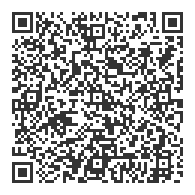 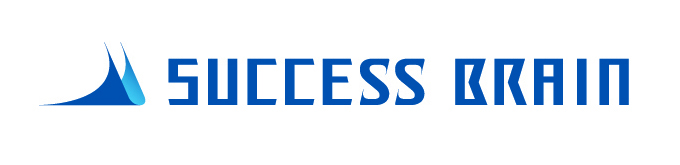